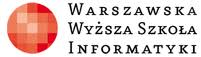 Wirtualizacja serwerów IBM POWER
Adam Nawrot
Numer albumu: 6008


Promotor:
dr inż. Krzysztof Różanowski
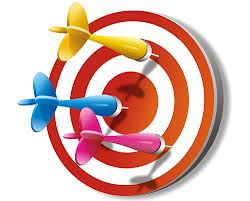 Cel pracy
Przedstawienie wirtualizacji maszyn IBM POWER,
Przedstawienie technologii wykorzystywanych w procesie wirtualizacji maszyn IBM POWER,
Opracowanie projektu, jak również przedstawienie implementacji takiej wirtualizacji,
Analiza wpływu wirtualizacji na urządzenia wejścia-wyjścia.
2/16
Wirtualizacja IBM POWER
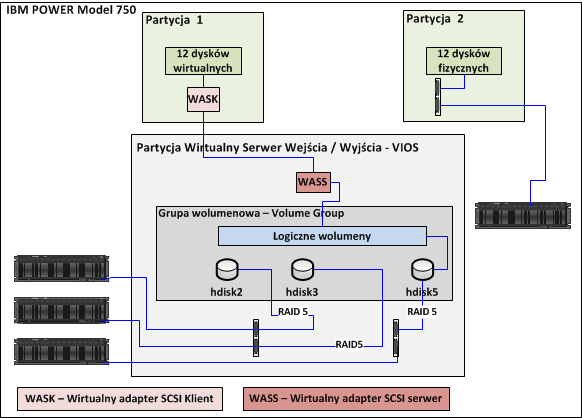 3/16
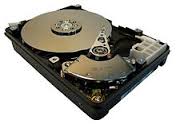 Obciążenie podsystemu dyskowego
Utworzono program generujący dużą ilość operacji zapisu i odczytu,
Program działający w identyczny sposób, na takiej samej ilości danych we wszystkich przeprowadzonych testach,
Program uruchomiony w 10 
    wątkach.
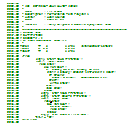 4/16
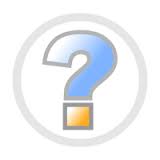 Badane metryki
Liczba dysków fizycznych
Liczba fizycznych kontrolerów dyskowych
Liczba dysków logicznych udostępnionych z VIOS
Liczba wirtualnych kontrolerów SCSI
Głębokość kolejki dyskowej 
Maksymalna liczba komend obsługiwanych przez kontroler
Maksymalna, łączna przestrzeń transferu danych do kontrolera
5/16
Wykonane testy
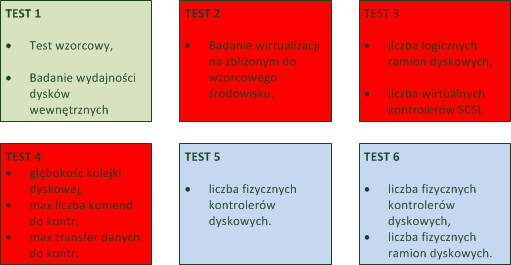 6/16
TEST 1
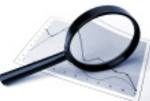 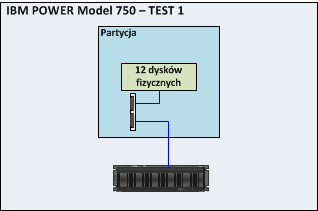 Partycja utworzona bez udziału VIOS,
12 dysków fizycznych,
1 kontroler fizyczny.

Czas trwania testu 30 min.
7/16
TEST 2
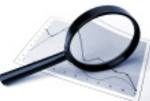 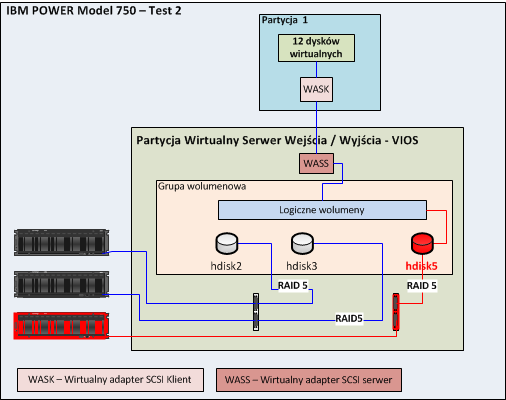 12 dysków fizycznych,
1 kontroler fizyczny,
12 dysków logicznych, wystawionych przez VIOS,
1 wirtualny kontroler SCSI,
głębokość kolejki dyskowej 48.

Czas trwania testu 41 min.
8/16
TEST 3
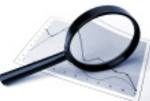 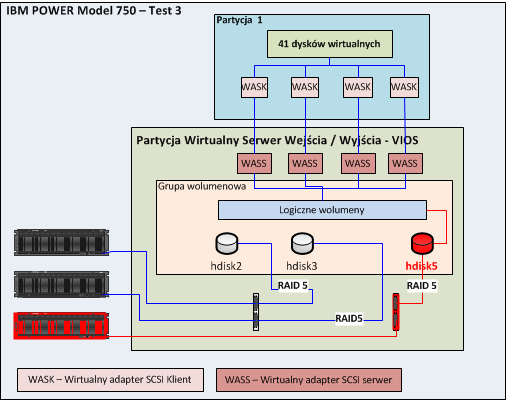 12 dysków fizycznych,
1 kontroler fizyczny,
41 dysków logicznych, wystawionych przez VIOS,
4 wirtualne kontrolery SCSI.

Czas trwania testu 48 min.
9/16
TEST 4
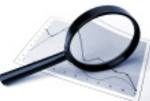 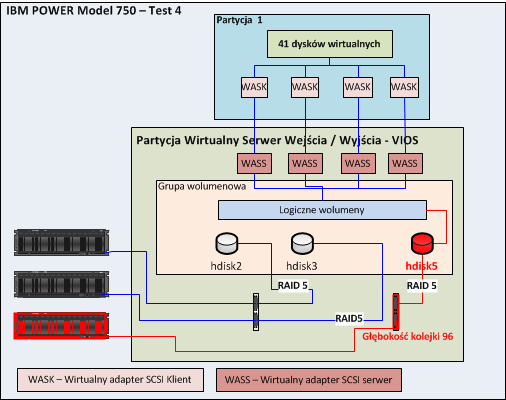 12 dysków fizycznych,
1 kontroler fizyczny,
41 dysków logicznych, wystawionych przez VIOS,
4 wirtualne kontrolery SCSI,
głębokość kolejki na kontr. dyskowym ma wartość 96,
maksymalną ilość komend wysyłanych do kontrolera (max_cmd_elems (150,500,150)), 
maksymalną łączną przestrzeń transferu danych (0,0x3D000000,0).
Czas trwania testu 50 min.
10/16
TEST 5
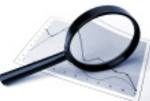 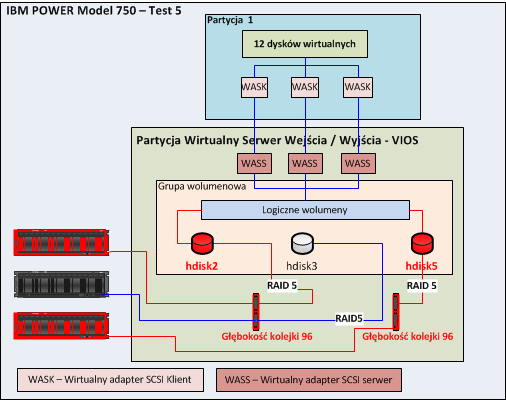 2 kontrolery fizyczny,
24 dyski fizyczne,
12 dysków logicznych, wystawionych przez VIOS,
3 wirtualne kontrolery SCSI,
głębokość kolejki na kontrolerze dyskowym ma wartość 96,

Czas trwania testu 32 min.
11/16
TEST 6
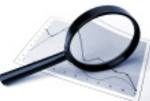 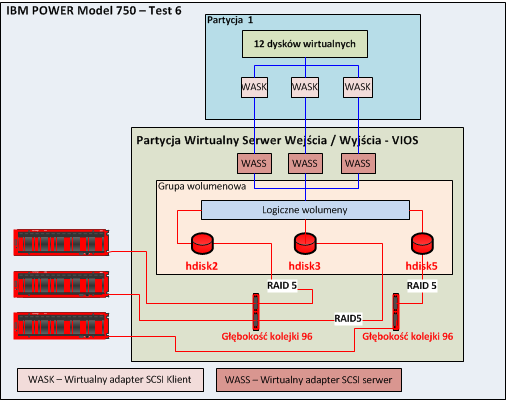 2 kontrolery fizyczny,
36 dysków fizycznych,
12 dysków logicznych, wystawionych przez VIOS,
3 wirtualne kontrolery SCSI,
głębokość kolejki na kontrolerze dyskowym ma wartość 96.

Czas trwania testu 32 min.
12/16
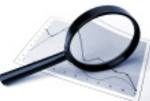 Analiza wyników
Czas trwania testu


Ilość operacji wejścia / wyjścia
13/16
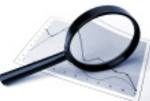 Analiza wyników
Czas odpowiedzi dysków (ms)











zwiększenie ilości logicznych wolumenów dyskowych, jak również ilość wirtualnych kontrolerów SCSI nie ma wpływu na całkowitą ilość generowanych operacji wejścia / wyjścia.
14/16
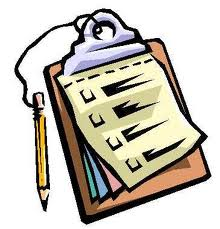 Wnioski
Liczba dysków fizycznych
Liczba fizycznych kontrolerów dyskowych
Liczba dysków logicznych udostępnionych z VIOS
Liczba wirtualnych kontrolerów SCSI
Głębokość kolejki dyskowej 
Maksymalna liczba komend obsługiwanych przez kontroler
Maksymalna, łączna przestrzeń transferu danych do kontrolera
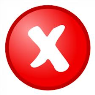 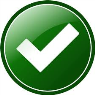 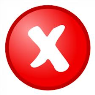 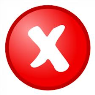 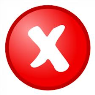 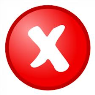 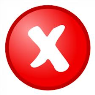 15/16
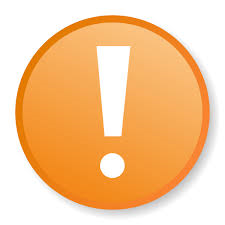 Podsumowanie
Zauważono degradację wydajności podsystemu dyskowego nie większą niż 20 % po jego wirtualizacji,
Strata przestrzeni dyskowej: 4,9% przy dodaniu dysków do grupy wolumenowej na VIOS + 4,7%  przy dodaniu dysków do partycji z i5/OS,
Napotkano ograniczenie w postaci niemożności zainstalowania VIOS na dyskach iSeries (logiczna wielkość bloku wynosi 520 bajtów),
Po dodaniu dysków logicznych do partycji z systemem i5/OS nie można wystartować dodatkowej ochrony dyskowej z poziomu OS,
Największy wpływ na wydajność podsystemu dyskowego udostępnianego przez VIOS, ma ilość fizycznych kontrolerów dyskowych,
Znaleziono ograniczenie w postaci liczby mapowanych dysków logicznych do wirtualnych kontrolerów SCSI. Istnieje możliwość zmapowania maksymalnie 18 dysków logicznych do 1 wirtualnego kontrolera SCSI.
16/16